Objem válce
V = Sp  . v     V  = πr2 . v
Objem válce
V = Sp ∙ v


Sp – obsah podstavy
r – poloměr podstavy
v – výška válce
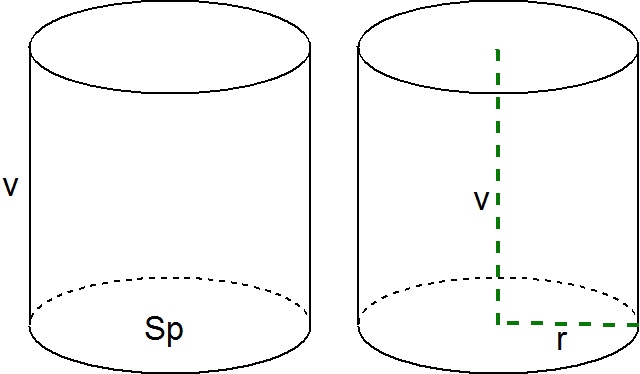 V = π∙r2∙v
Příklady
Vypočítejte objem válce, je-li poloměr podstavy 4 cm a výška 6 cm.
r = 4 cm
v = 6 cm
V = ? cm3
V = π∙r2∙v
V = 3,14∙ 42∙6
V =  301,44 cm3
Vypočítejte výšku válce, je-li poloměr podstavy 5 dm a objem válce 314 dm3.
r = 5 dm
V = 314 dm3
v = ? dm
V = π∙r2∙v
314 = 3,14∙ 52∙v
v =  4 dm
Vypočítejte povrch a objem válce, je-li průměr podstavy 1,6 dm a výška 12 cm.
d = 1,6 dm = 16 cm (r = 8 cm)
v = 12 cm
S = ? cm2
V = ? cm3
V = π∙r2∙v
V= 3,14∙ 82∙12
V =   2 411,52 cm3
S = 2πr(r + v)
S = 2∙3,14∙8(8 + 12)
S = 1 004,8 cm2
Vypočítej povrch a objem válce, který má poloměr podstavy 12 cm a výšku 58 cm.
S = ?
S = 2πr ( r + v )
S = 2 . 3,14 . 12 . ( 12 + 58 )
S =  5 275,2 cm²
r=12cm
v=58cm
V = ?
V = πr²v
V = 3,14 . 12² . 58
V = 26 225,28 cm³
Povrch válce je 5 275,2 cm², objem válce je 26 225,28 cm³.